La Película
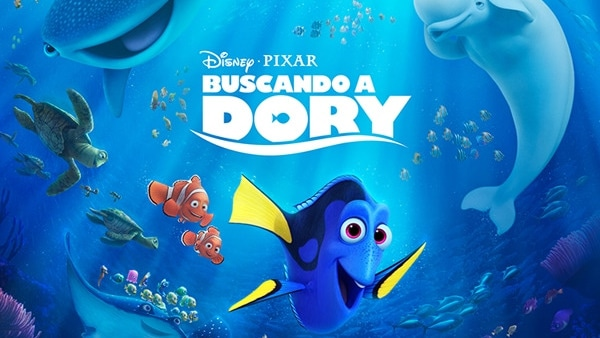 Los personajes principales de Buscando a Dory
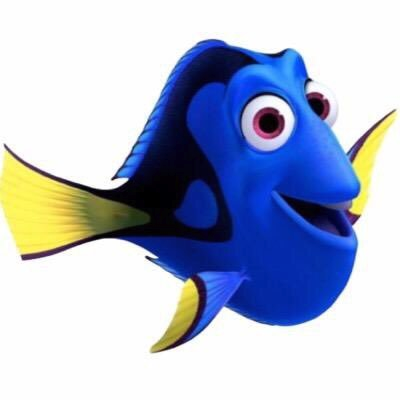 Dory

El pez 
cirujano
Marlín
El pez payaso
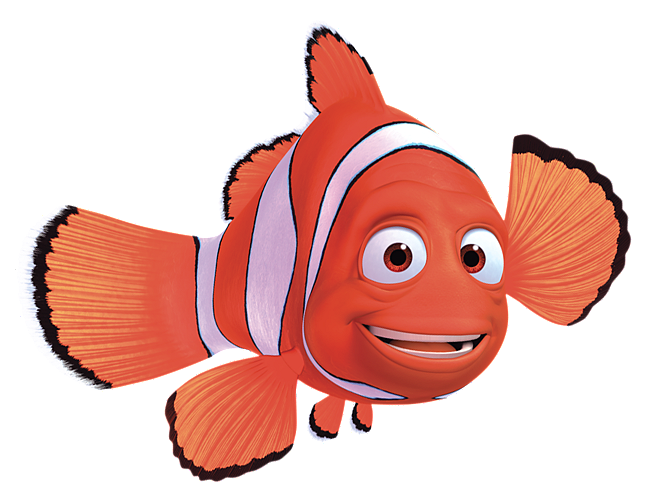 Padre de Nemo
Nemo
El pez payaso
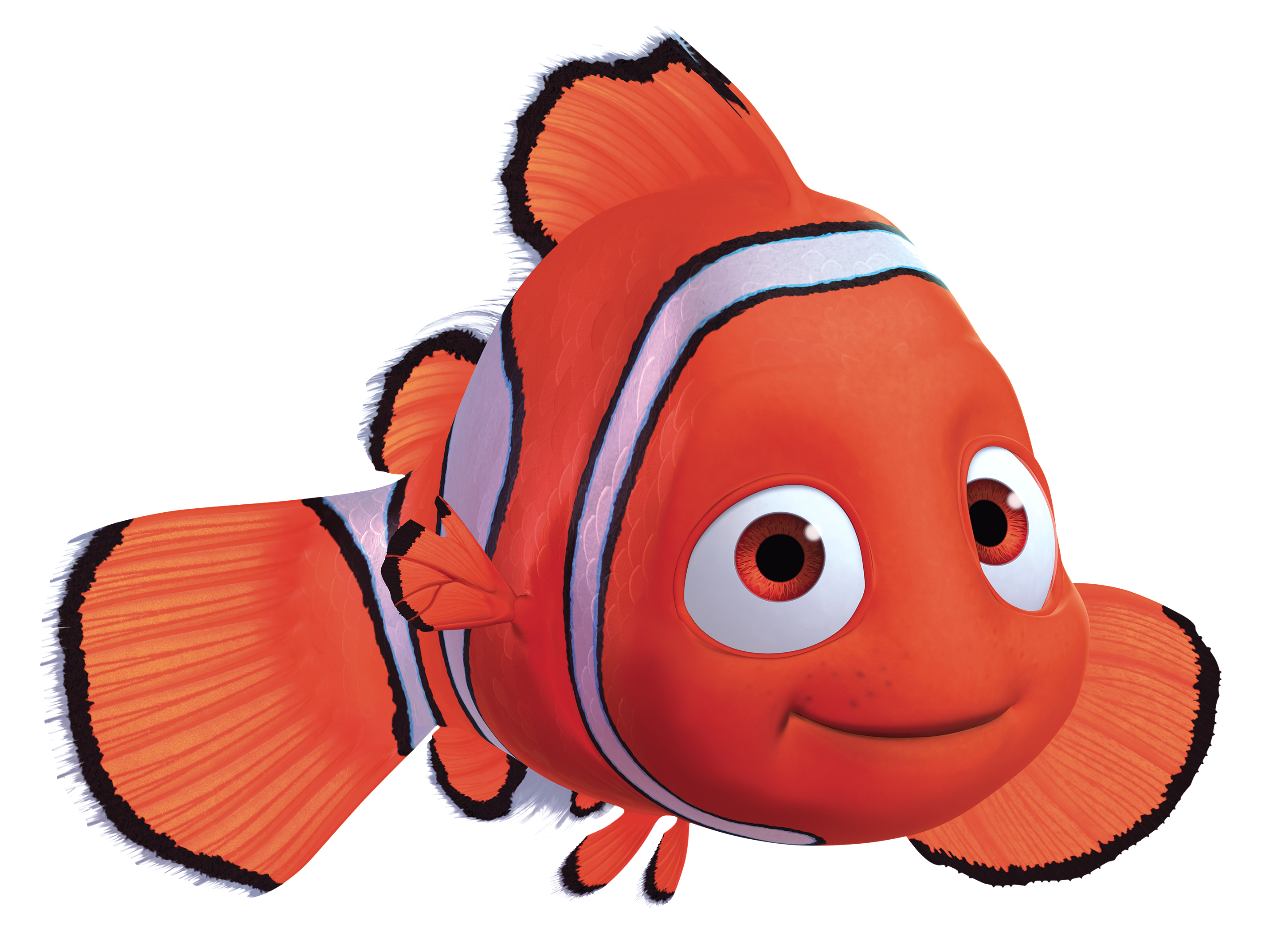 El maestro Raya
Una mantarraya
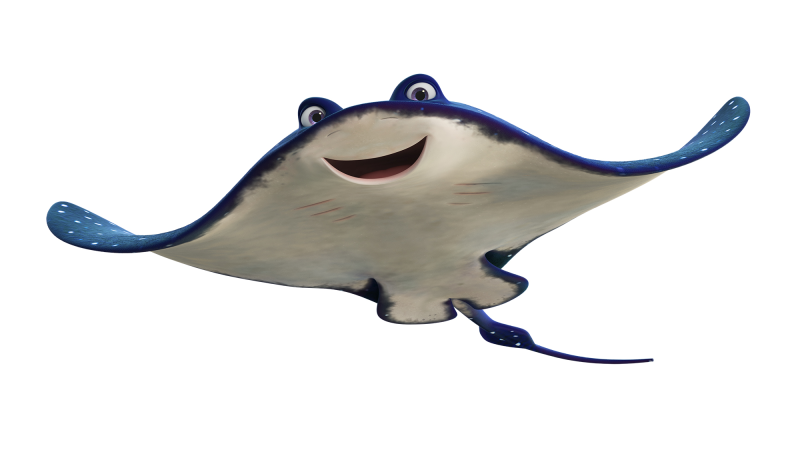 Jenny y Charlie
Los peces cirujanos
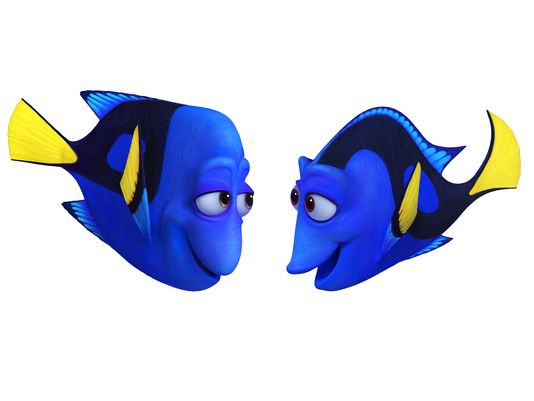 Los lobos marinos
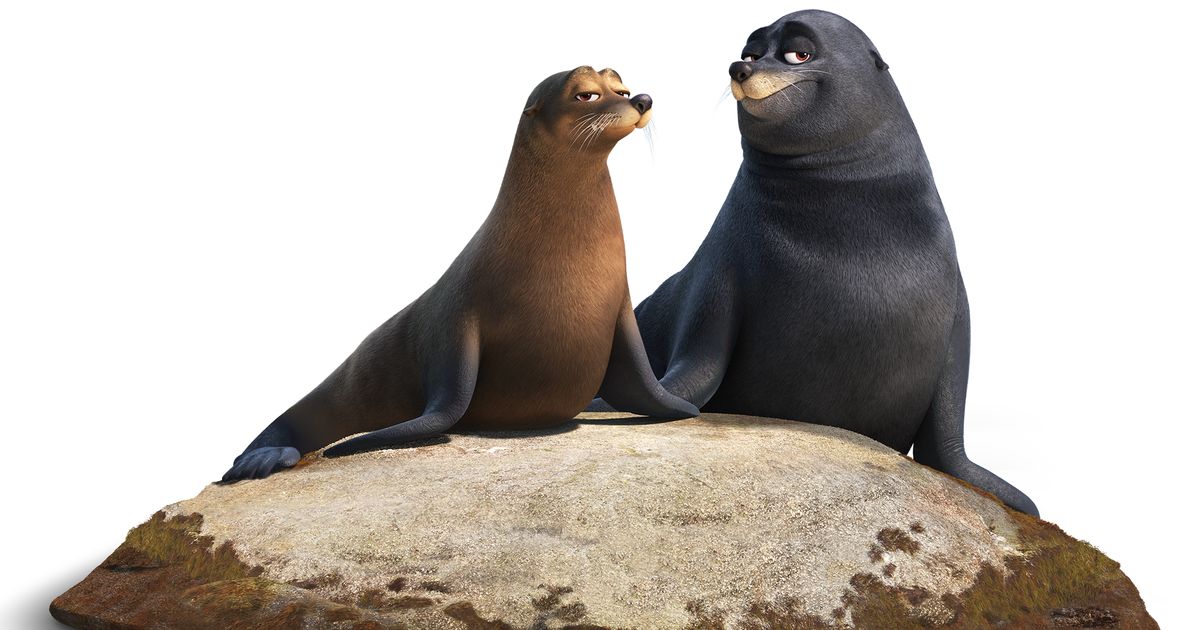 Rodolfo Neri Vela
La voz del Instituto de la Vida Marina
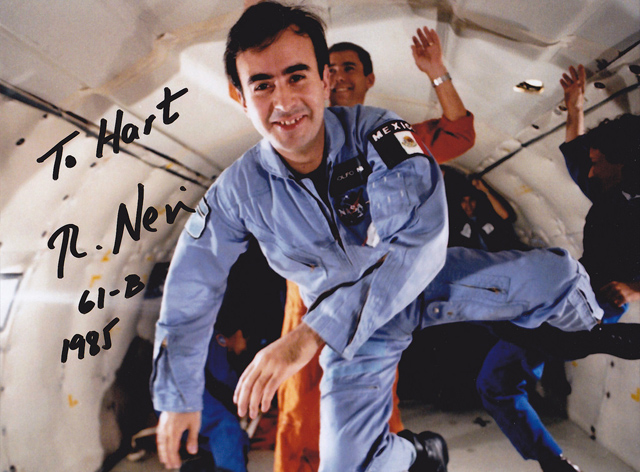 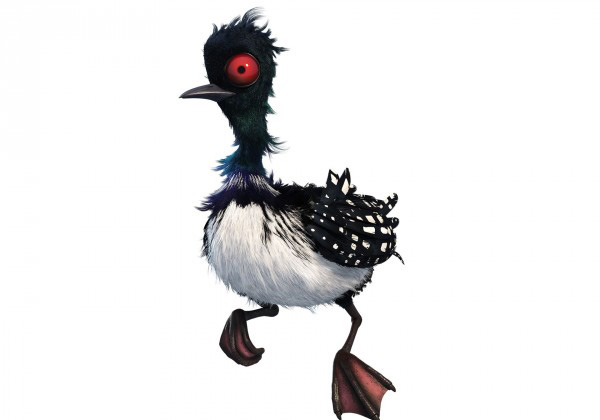 Becky

El ave
Hank
El pulpo / El octópodo
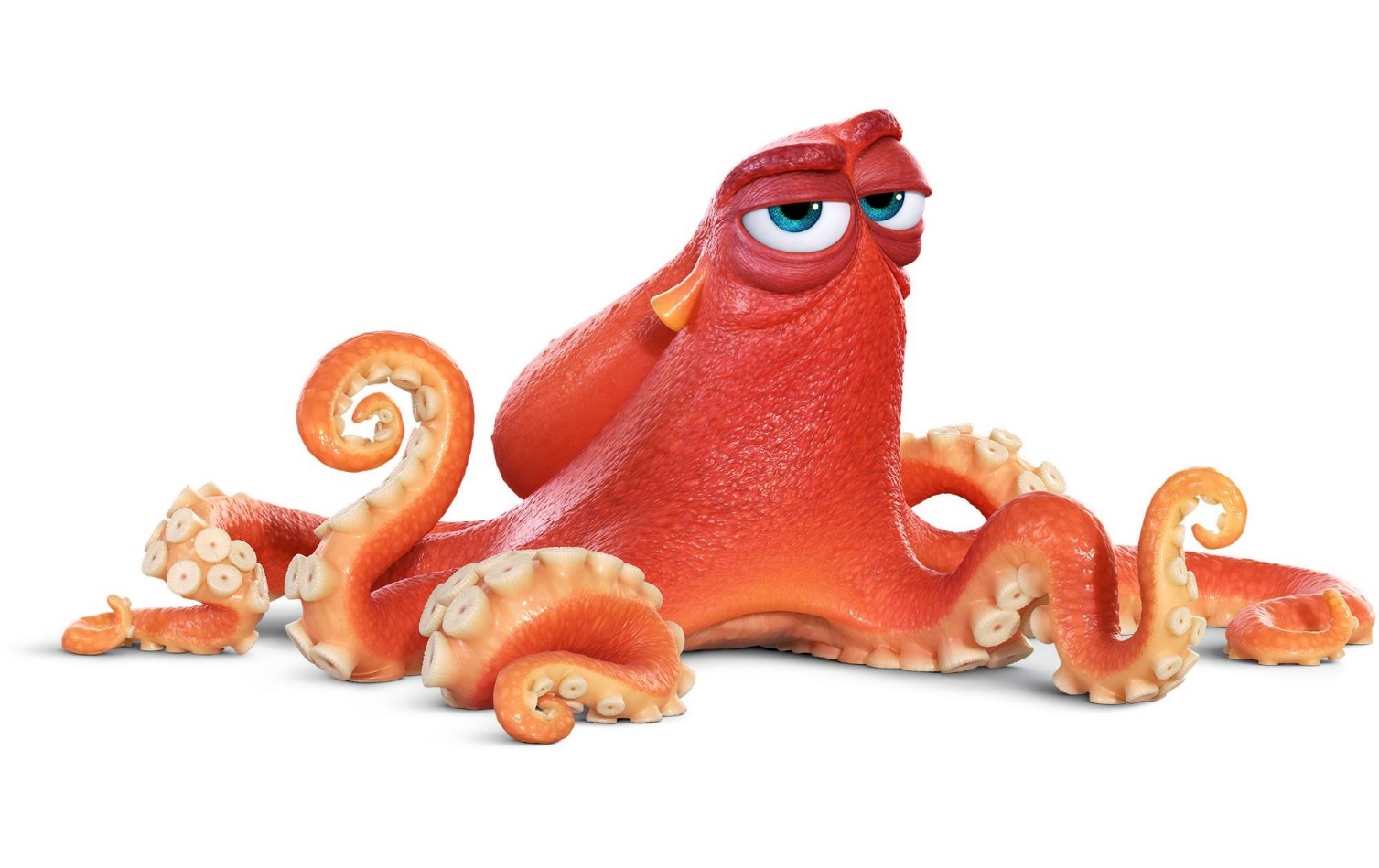 Destiny
El tiburón ballena
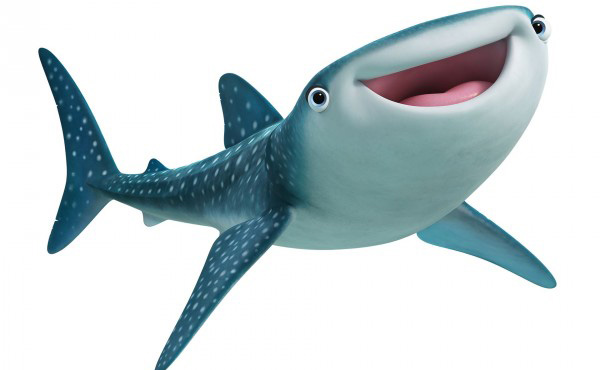 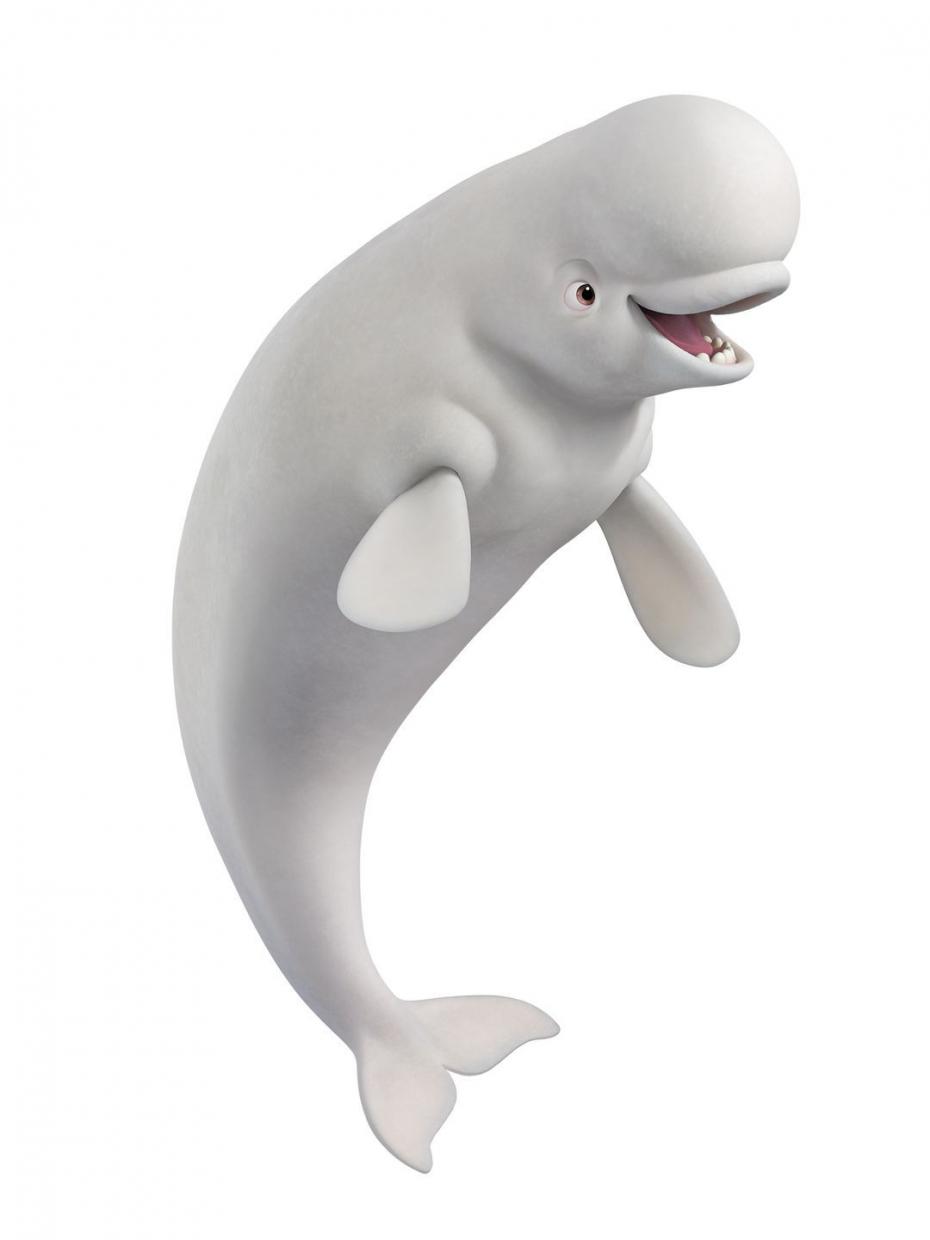 Bailey
La beluga
Las nutrias
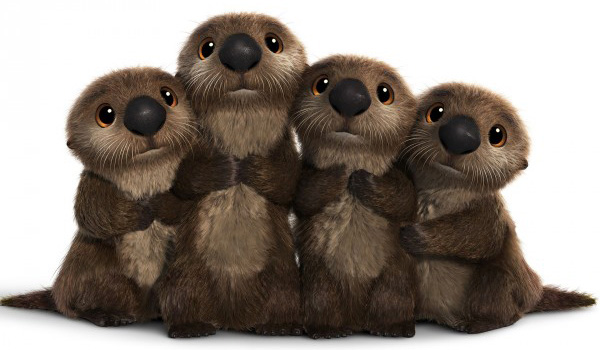 Los Lugares 
Importantes
de la Película
La casa de Dory (durante su niñez)
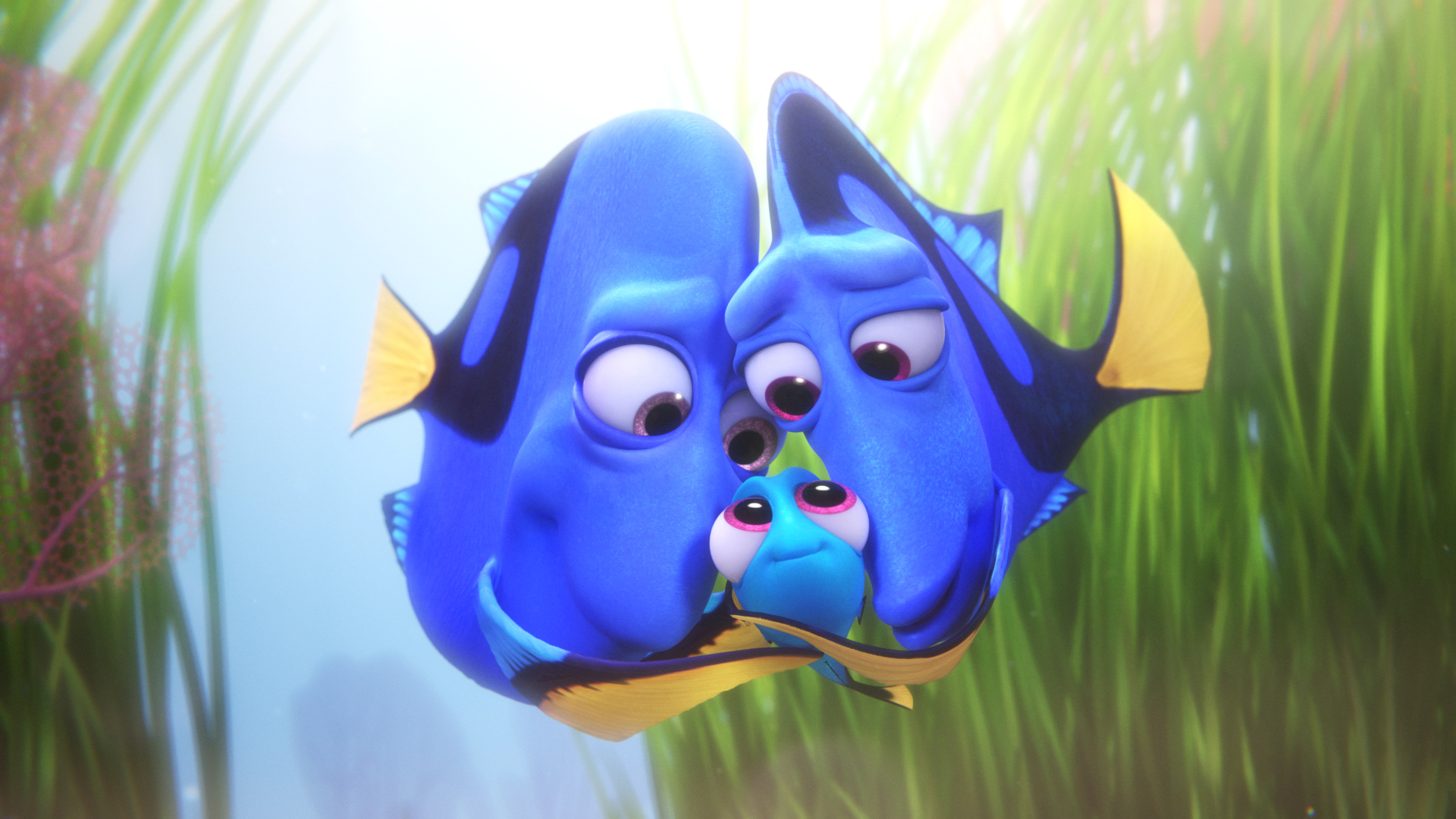 El océano
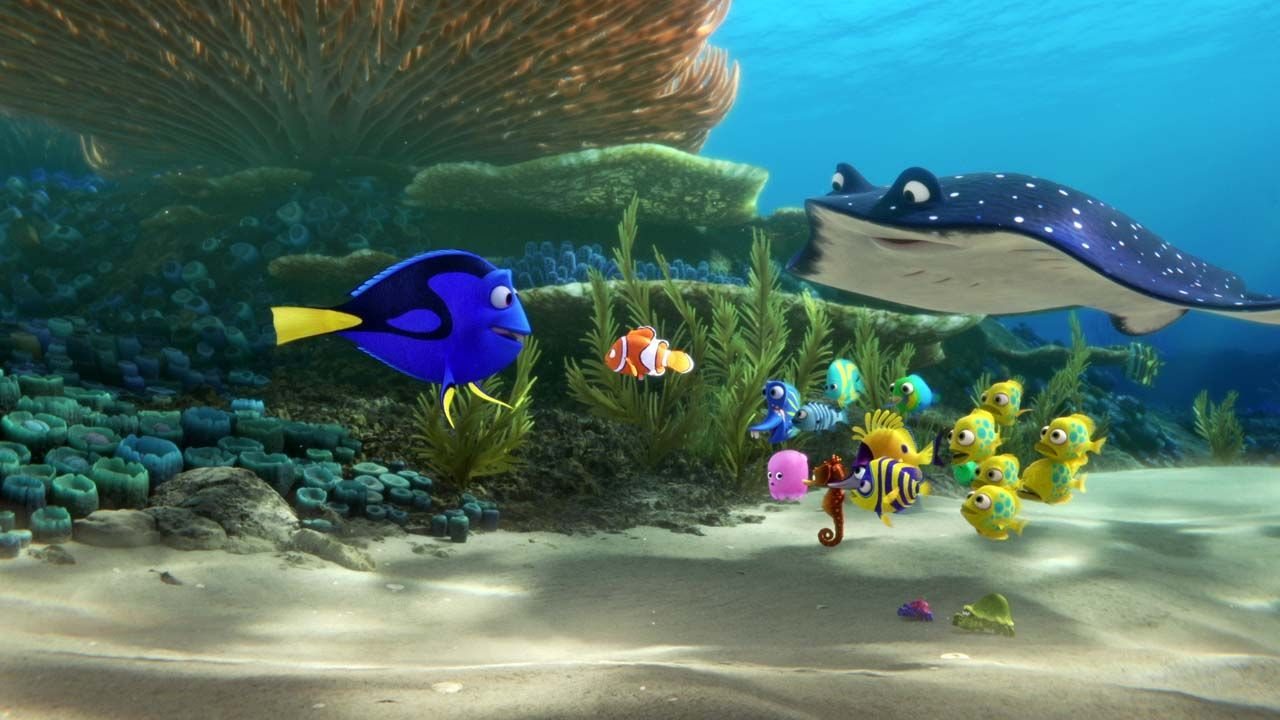 El Instituto de
la Vida Marina
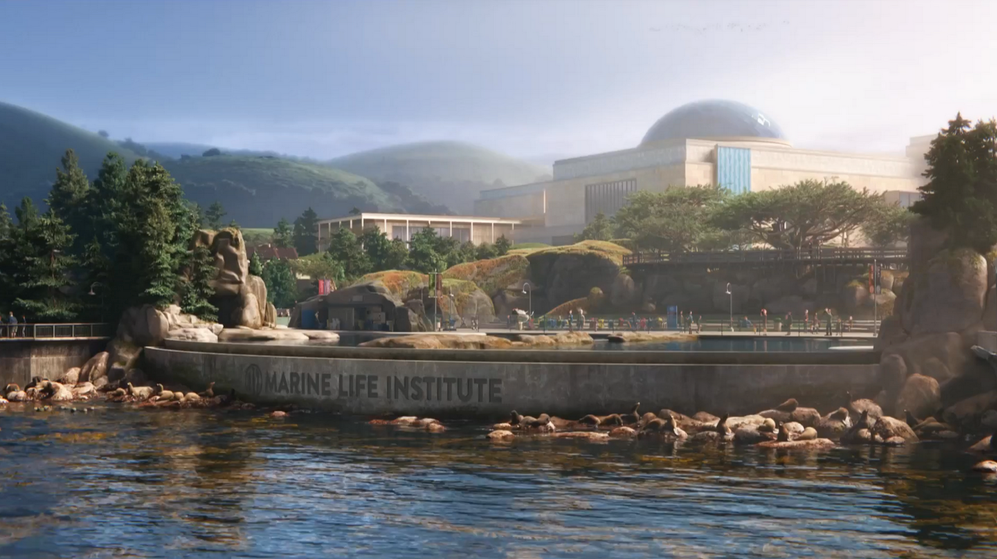 La cuarentena
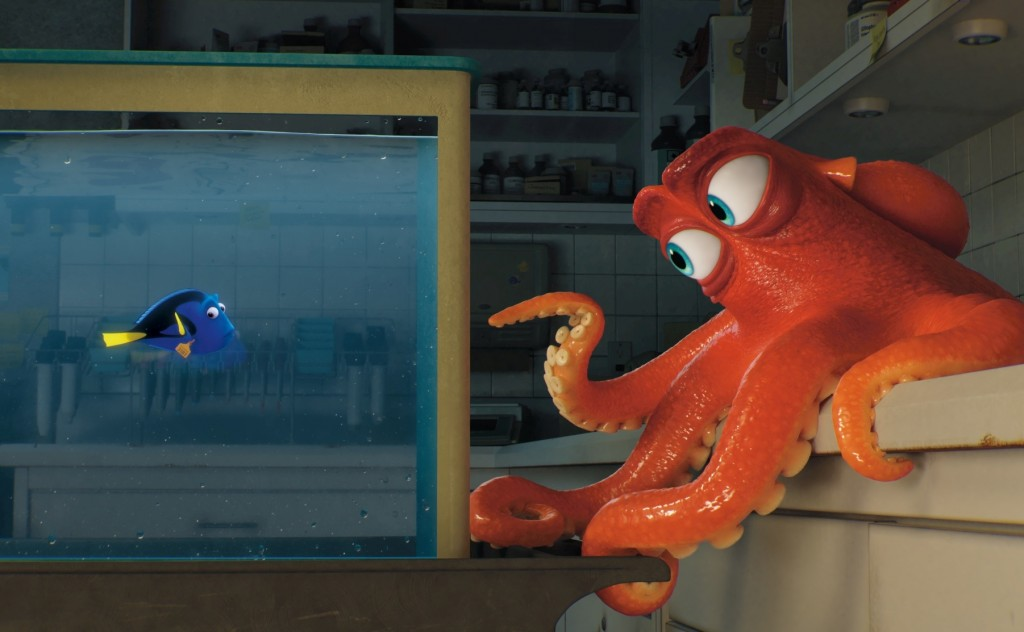 La Zona Infantil
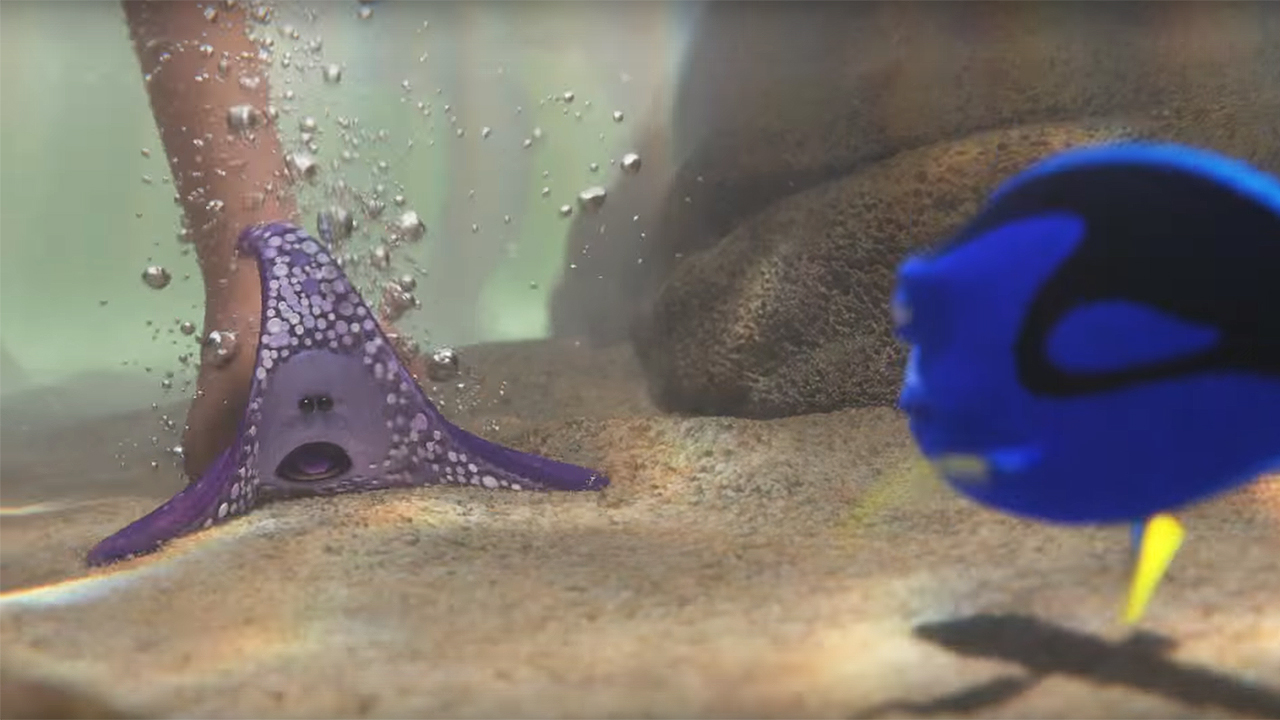 El Mar Abierto
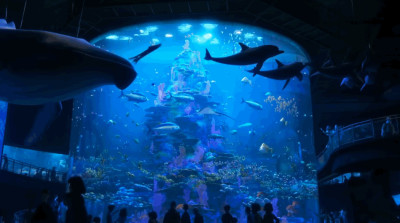